Poverty and American National Priorities
William Julius Wilson
Harvard University
Figure 1: Rates of Part-time Involuntary Employment and Unemployment Among Male  	Workers 16+ by Race and Ethnicity
Source: Authors’ tabulations based on Bureau of Labor Statistics’ Current     Population Survey March Supplement
Shaded areas indicate recession periods
Figure 2: Occupational Clustering Among Male Workers 16+ by Race and Ethnicity
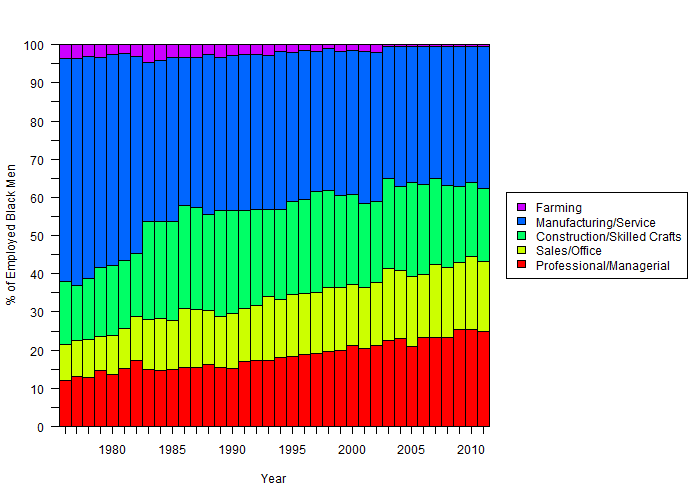 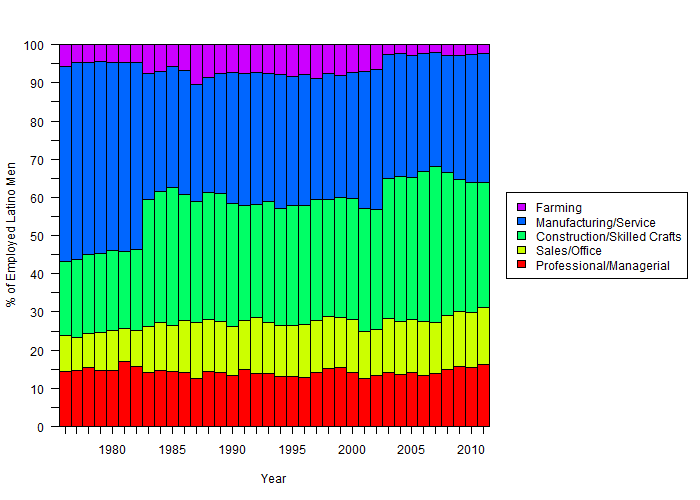 Source: Authors’ tabulations based on Bureau of Labor Statistics’ Current 
Population Survey March Supplement
Figure 3: Real Mean Income Among Male Workers 16+ by Educational Attainment and 	Race and Ethnicity
Source: Authors’ tabulations based on Bureau of Labor Statistics’ Current     Population Survey March Supplement
Shaded areas indicate recession periods